Her kan du skrive enhet/tilhørighet. Sett blank hvis dette ikke er aktuelt. Innhold i dette feltet styres her: Meny -> Sett inn (Mac=Vis) -> Topptekst og bunntekst
2-årig masterprogram energi
2-årig masterprogramEnergi
Mål – innhald - læringsubyte
2-årig masterprogram energi
Mål
Masterprogrammet i energi, gir studenten solid teoretisk basis for å forstå eit breitt spektrum av energirelaterte problemstillingar. Programmet har to studieretningar; Fornybar energi og Energiteknologi. Programmet gir studentane evne til å sette energiforsyning, omforming og bruk inn i eit vidare miljø- og samfunnsmessig perspektiv.
11.05.2017
Side 2
2-årig masterprogram energi
Innhald
Masterprogrammet inneheld nokre felles emne innan energi, utover det vel studenten i stor grad emne som er relevante for det temaet som skal studerast i masteroppgåva.

Innhaldet i dei to studieretningane er beskrevet i eigne studieplaner.

I prosjektarbeid og rettleiing av masteroppgåve, men også i emneundervisning, vert det lagt vekt på å utnytte forskingskompetanse og ekspertise frå universitetet sitt fagmiljø og eksterne fagmiljø innan energi.
 
Programmet skal gi kunnskapar og ferdigheter til å delta aktivt i arbeid innan næringsliv, forsking og forvaltning.  Utdanninga har eit metodegrunnlag som gir studenten fleksibilitet og evne til å tilpasse seg ein omskifteleg arbeidsmarknad.
11.05.2017
Side 3
2-årig masterprogram energi
Læringsutbyte
Kunnskaper:
Kandidaten
har inngåande, vitskapeleg funderte kunnskaper om fordeler og ulemper med ulike energiressurser og energibruk.
har avansert kunnskap innan eitt eller fleire felt innen fornybar energi eller energiteknologi. 
har ein solid basiskunnskap i grunnleggjande fag som matematikk og fysikk som legg eit grunnlag for kontinuerleg oppdatering og utviding av kompetansen innan energiområdet.
har kunnskap om etiske og samfunnsmessige tema knytt til energiomforming og bruk
11.05.2017
Side 4
2-årig masterprogram energi
Ferdigheiter
Kandidaten:
kan bruke moderne metoder innan fagfeltet og har evne til å sette seg inn i nye metodar
kan, innan sitt spesialfelt, foreta avanserte analyser av til dømes ressurser, nyttbar energi, verknadsgrader, systemverknad, livsløpsverknader og miljøkonsekvenser
kan planleggje og gjennomføre eitt forskingsprosjekt saman med veileder, og med stor grad av sjølvstende
har evne til å sette seg inn i tilgrensande fagområde og samarbeide med spesialistar innan deira fagområde.
11.05.2017
Side 5
2-årig masterprogram energi
Generell kompetanse
Kandidaten:
kan skrive og presentere avsluttande prosjektrapport i tråd med god naturvitskapeleg og teknologisk praksis
kan setje fram og teste hypotesar og trekkje slutningar av eige arbeid med referansar til vitskapeleg litteratur 
kan kritisk vurdere nye idear innan energiområdet, og sjølv bidra til utvikling av nye løysingar
kan analysere og reflektere over aktuelle etiske problemstillingar knytt til energiomforming og bruk.
demonstrerer forståing og respekt for vitskapelege verdiar som openheit, presisjon og pålitelegheit.
Kan formidle problemstillingar og resultat både til spesialister og allmenheiten
11.05.2017
Side 6
2-årig masterprogram energi
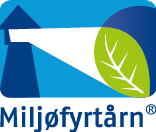